管教無難度如何處理子女的不恰當行為?
範疇一：認識兒童發展
小學家長教育資源套
大綱
如何避免不恰當行為？ 
 給予清晰而有效的指示
 如何處理不恰當行為？
 先同理後講理
 運用「我」訊息
 運用誘導法
 讓子女承擔後果
什麼是「不恰當行為」？
子女有能力避免，但仍然去顯現不恰當行為：
 推倒別人、毁壞物件
 發出不必要的噪音、做出騒擾別人的動作
 說不禮貌或挑釁性的說話

 子女有能力做到，但仍然不遵從大人的合理期望：
 子女不肯準時睡覺、不肯吃飯
 子女不肯去上課、不肯與其他人打招呼
 子女不肯照顧自己﹙自己吃飯﹚、幫助他人
Wakschlag, L. S., Briggs‐Gowan, M. J., Carter, A. S., Hill, C., Danis, B., Keenan, K., ... & Leventhal, B. L. (2007). A developmental framework for distinguishing disruptive behavior from normative misbehavior in preschool children. Journal of Child Psychology and Psychiatry, 48(10), 976-987.
如何給予清晰而有效的指示？
為什麼子女會「不聽從」指示？ 
 子女不明白指示
 子女忘記了指示
如何給予清晰而有效的指示？
McNeil, C. B., & Hembree-Kigin, T. L. (2010). Parent-child interaction therapy. Springer.
如何給予清晰而有效的指示？
家長要留心：
 運用描述型的句子去提供指示
 運用正面指示﹙講出子女要做什麼，而不是不做什麼﹚
 說出自己的期望 
 將較複雜的行為拆成「小步子」
 運用肯定的語氣
 保持內容簡潔﹙避免在給予指示時加入不必要的內容， 例如：「前幾天都見你做得不錯，為什麼今天又忘了？」﹚
McNeil, C. B., & Hembree-Kigin, T. L. (2010). Parent-child interaction therapy. Springer.
如何給予清晰而有效的指示？
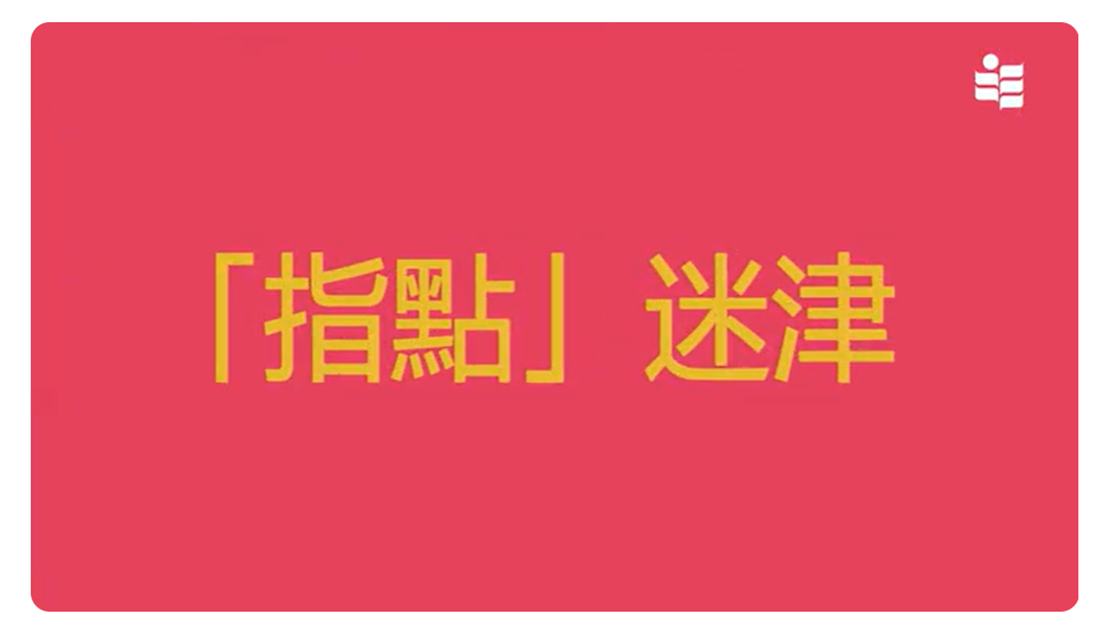 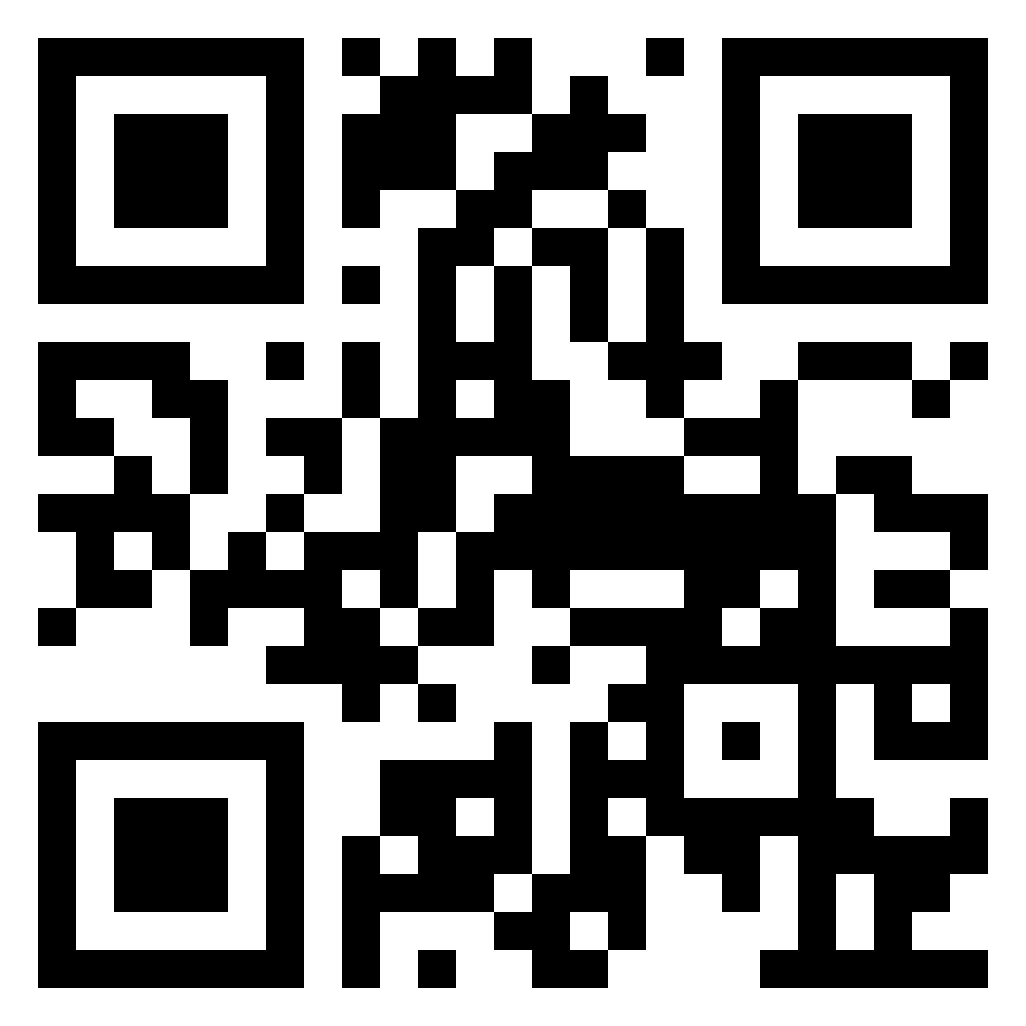 重溫短片
[Speaker Notes: 播放短片：https://shorturl.at/ilrt4]
如何給予清晰而有效的指示？
引發動機
 給予選擇
 及早準備
 鼓勵思考
林俊彬、張溢明﹙2022﹚。《親子相處的魔法——愉快教養100招》。明窗出版社。
如何給予清晰而有效的指示？
家長應該經常鼓勵子女思考﹗子女出現不恰當行為，可能是因為他們沒有深思熟慮。
 我們的大腦由兩部份組成：
較衝動、較原始的情感腦
較理智、較高級的知識腦
當知識腦控制情感腦時，我們可以用理智控制衝動、情感和行為。當情感腦控制知識腦，就會出現「做事不經大腦」的情況。
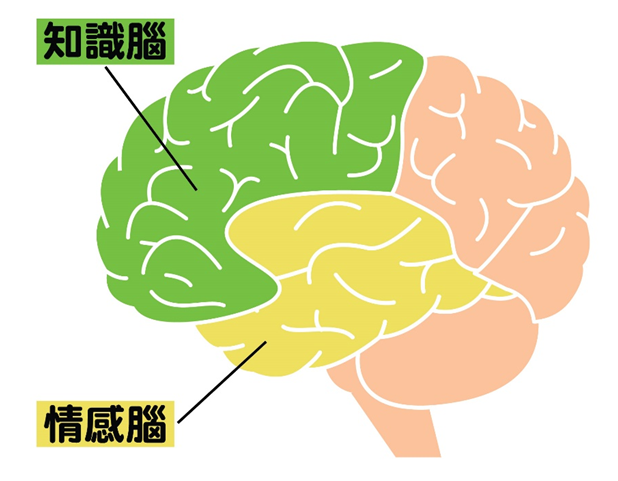 Siegel, D. J. (2020). The developing mind: How relationships and the brain interact to shape who we are. Guilford Publications.
如何給予清晰而有效的指示？
我們可以用一個拳頭代表這種組合：姆指代表情感腦，其他手指代表知識腦。子女可以用握緊拳頭的動作，提醒自己要用知識腦控制情感腦，三思而後行﹗
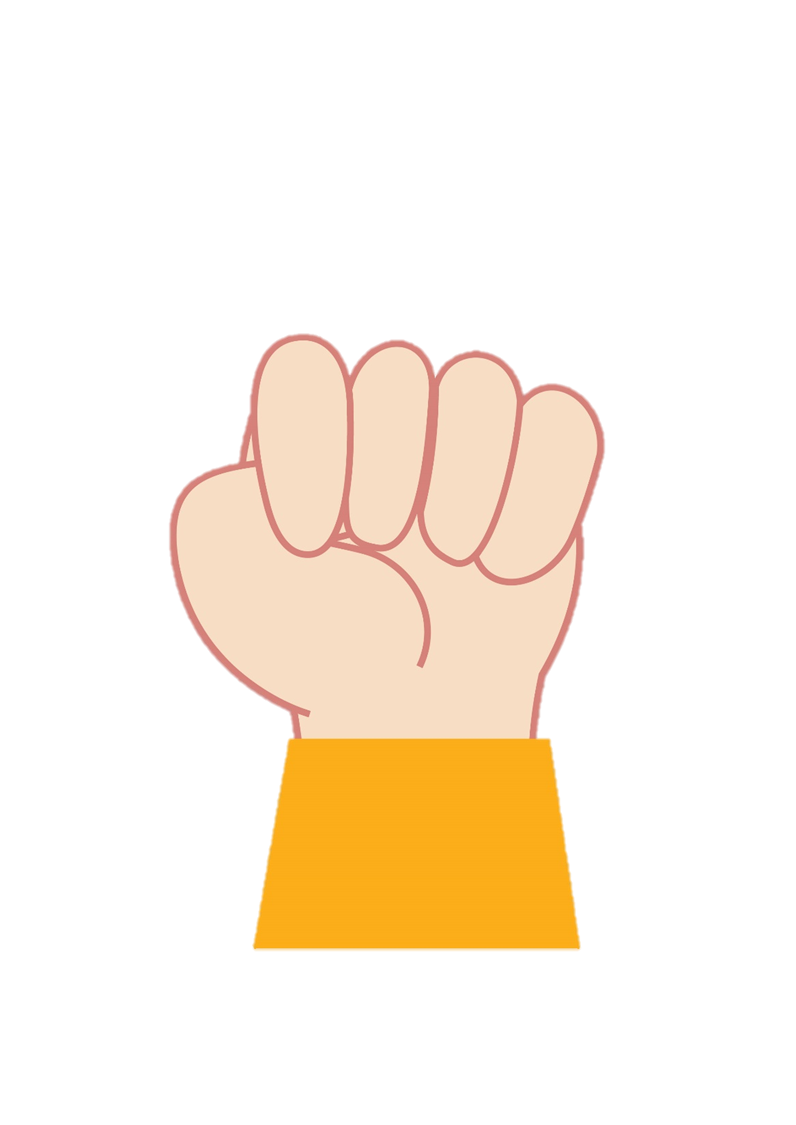 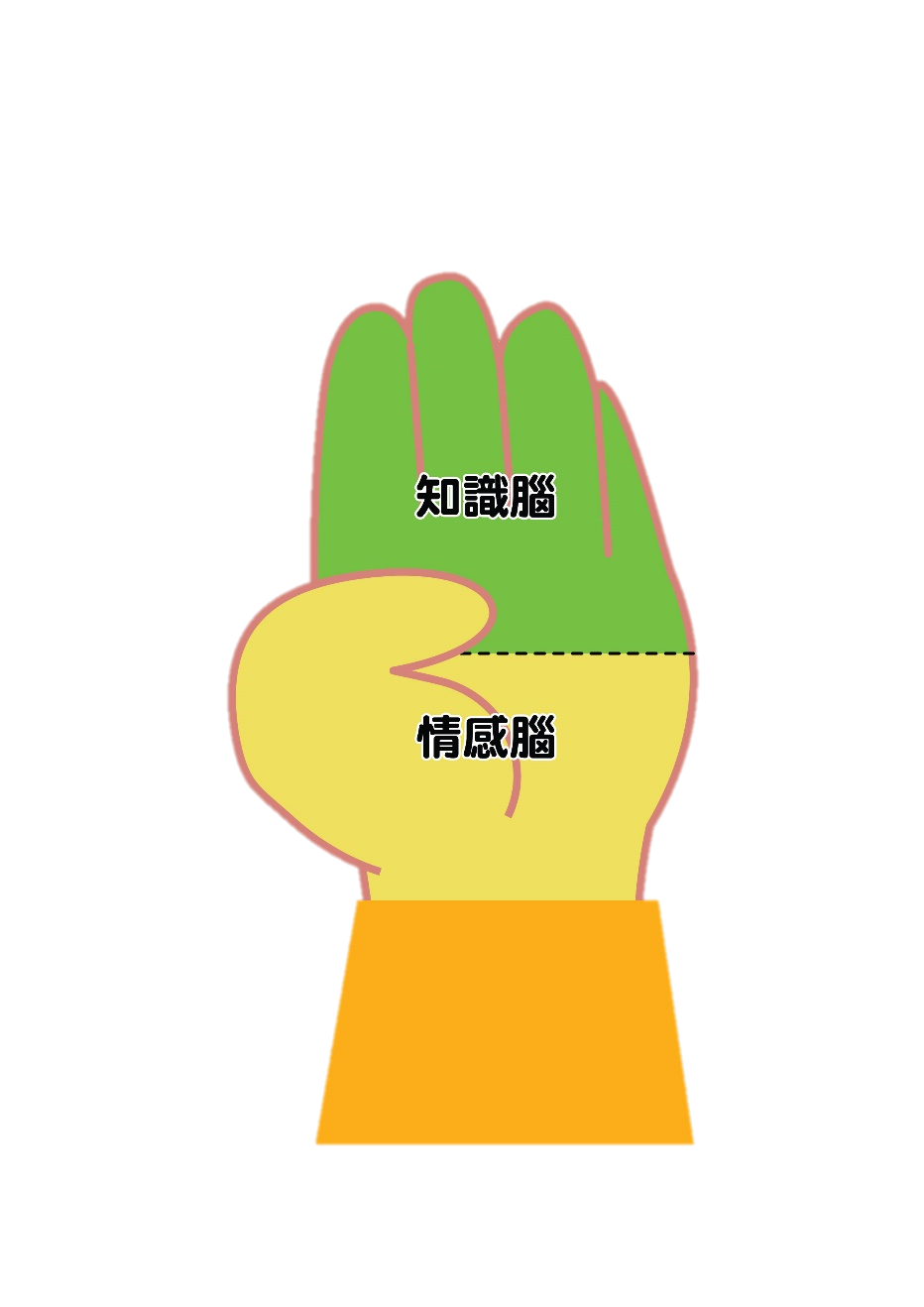 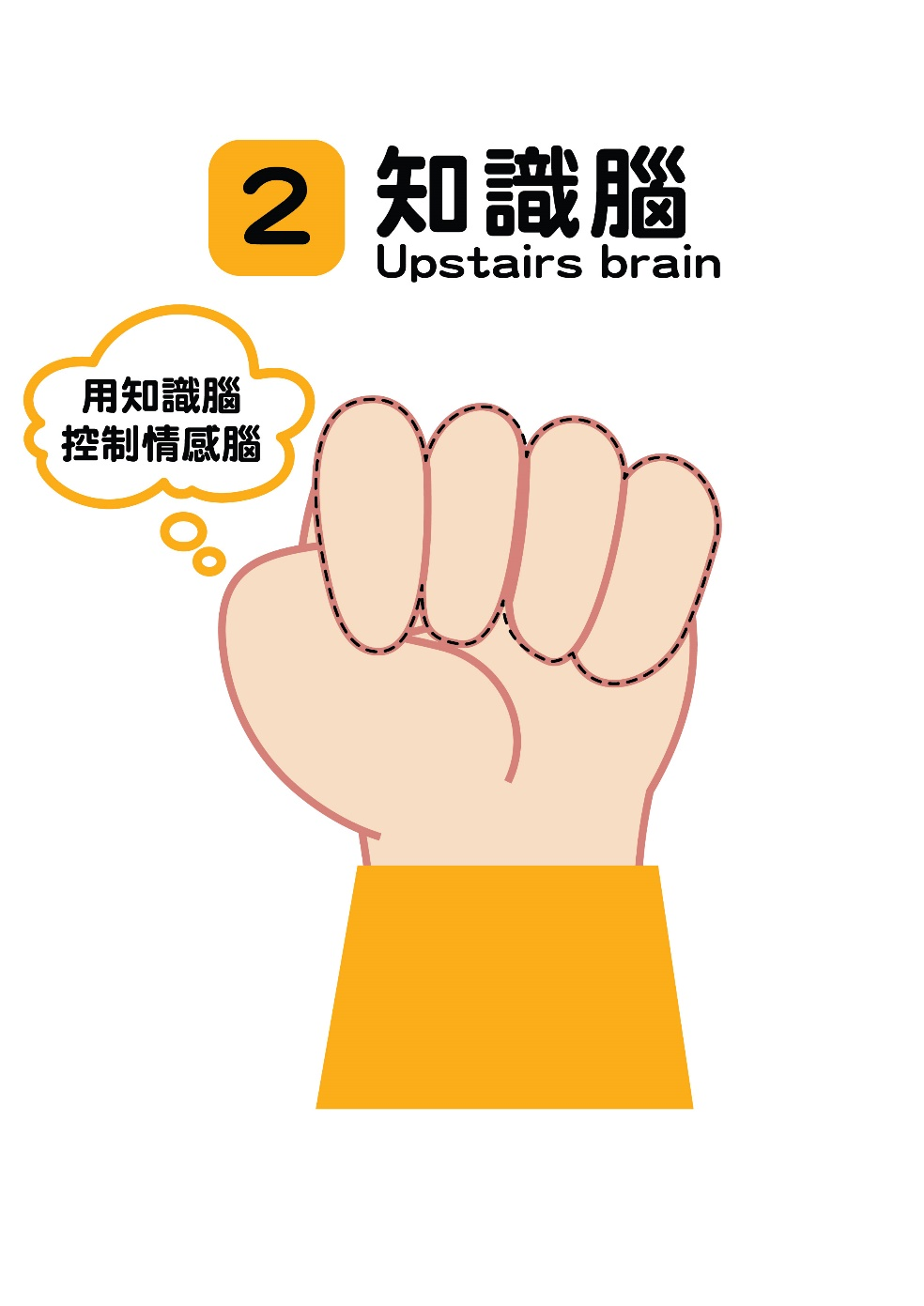 Siegel, D. J. (2020). The developing mind: How relationships and the brain interact to shape who we are. Guilford Publications.
如何給予清晰而有效的指示？
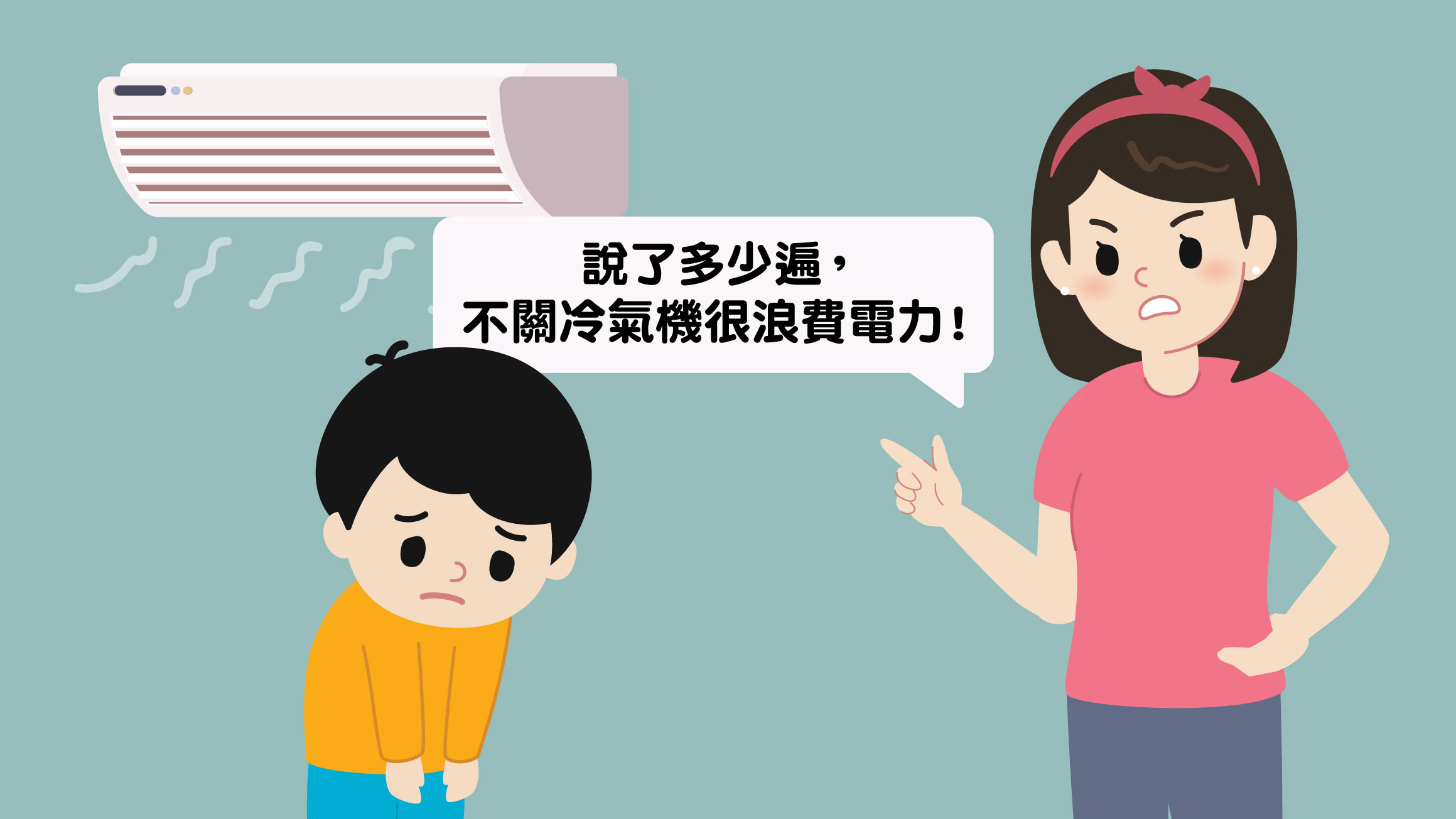 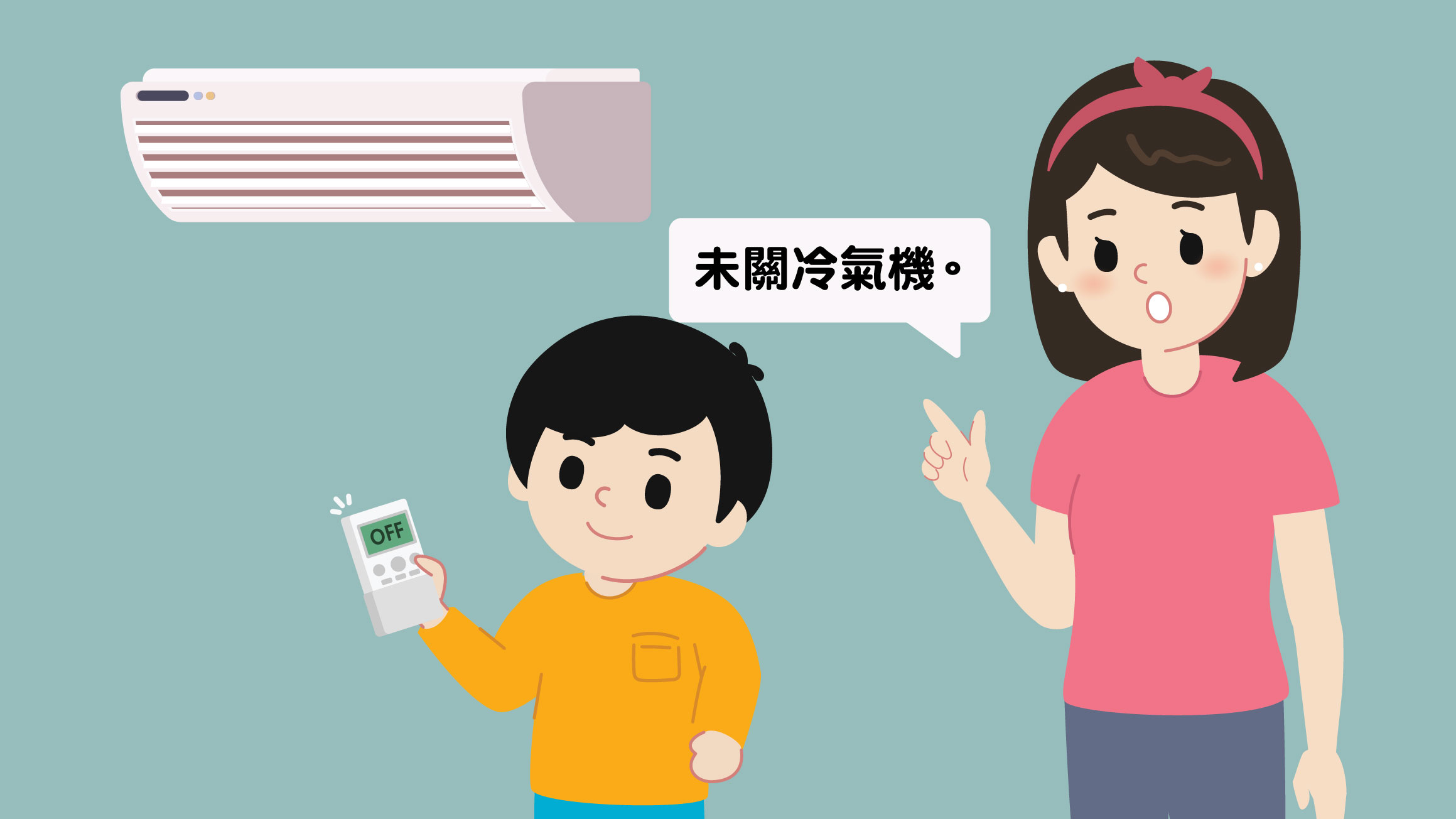 客觀形容
Faber, A., & Mazlish, E. (2012). How to talk so kids will listen & listen so kids will talk. Simon and Schuster.
如何給予清晰而有效的指示？
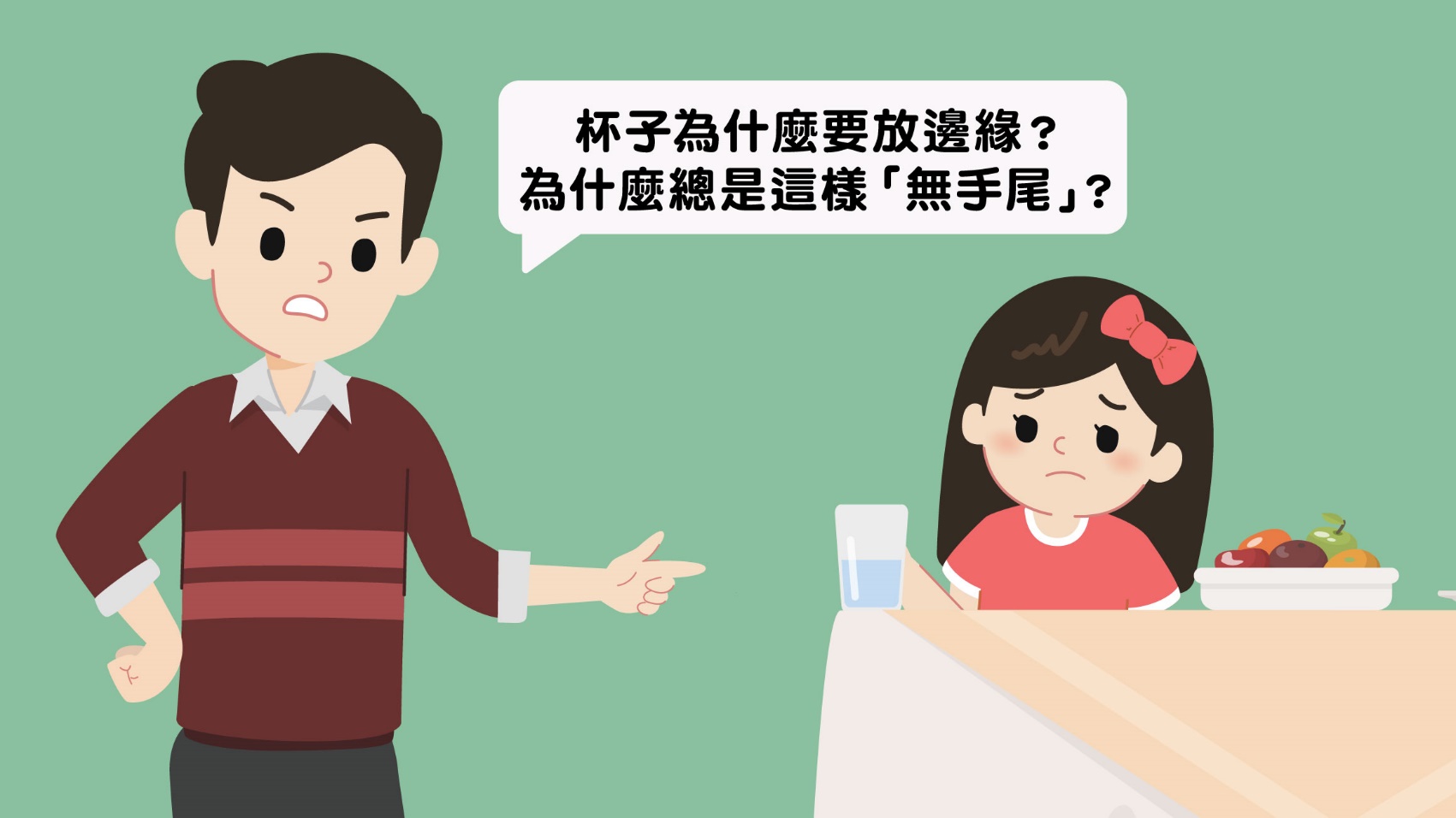 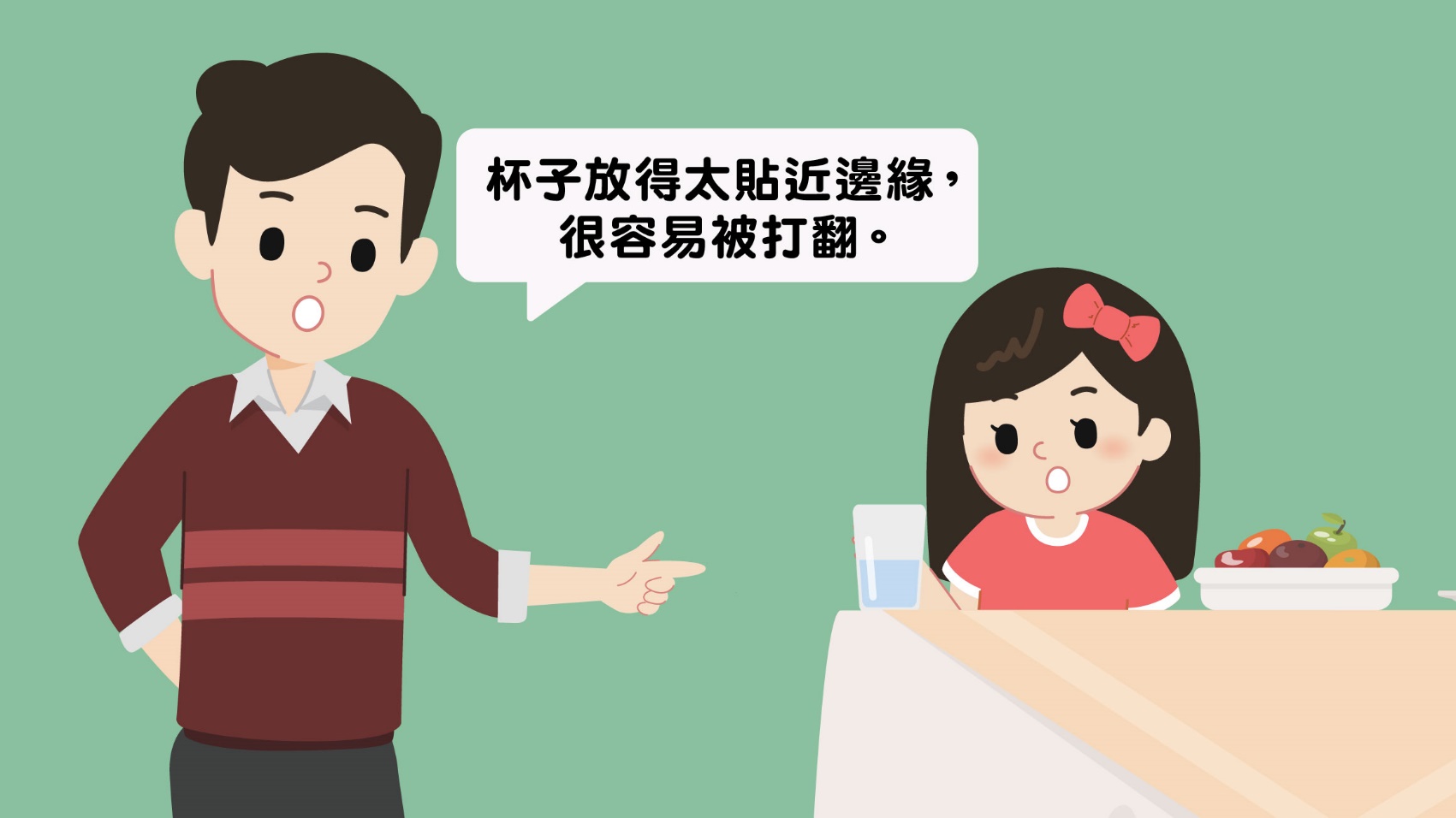 提供資料
Faber, A., & Mazlish, E. (2012). How to talk so kids will listen & listen so kids will talk. Simon and Schuster.
如何給予清晰而有效的指示？
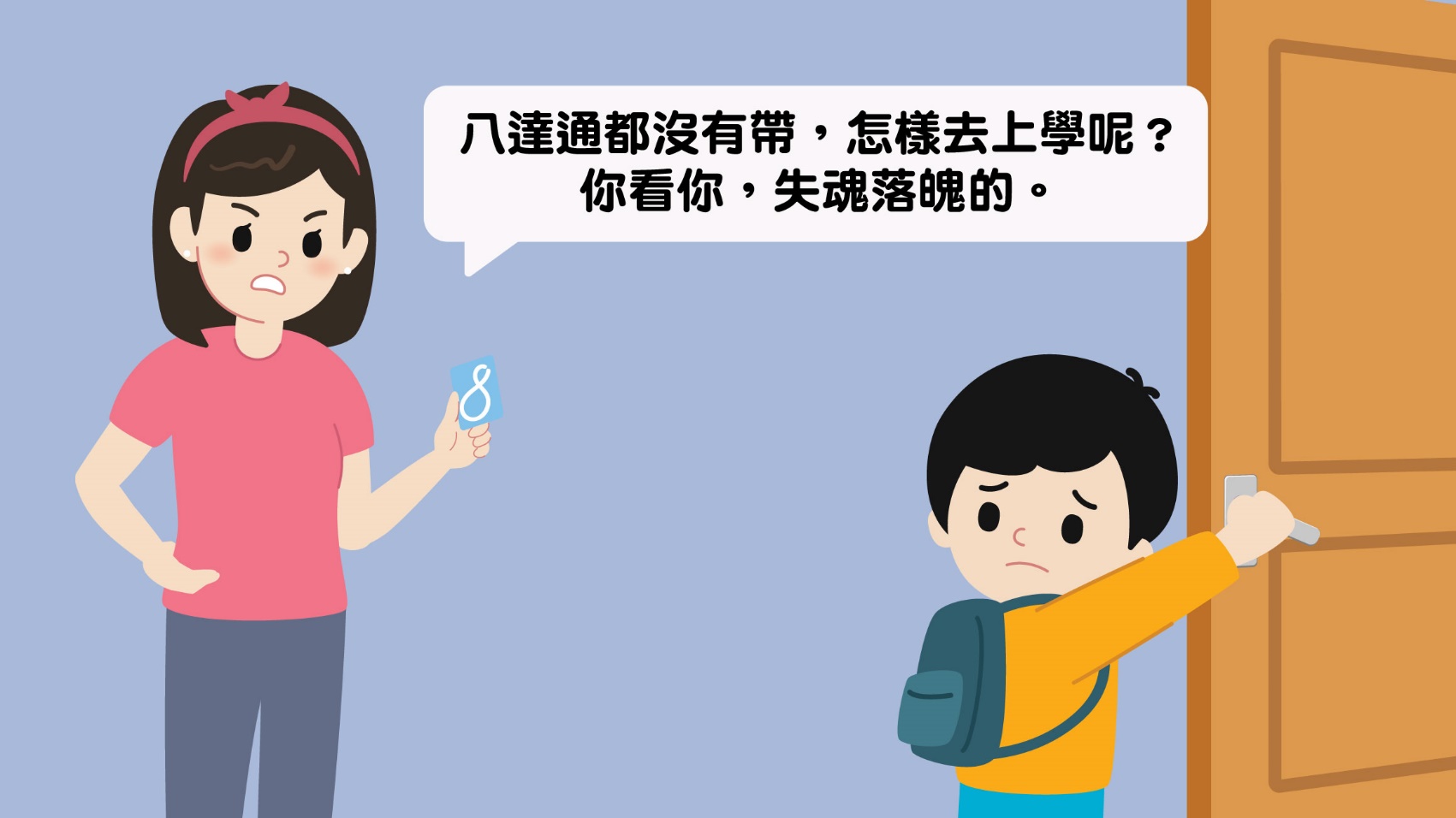 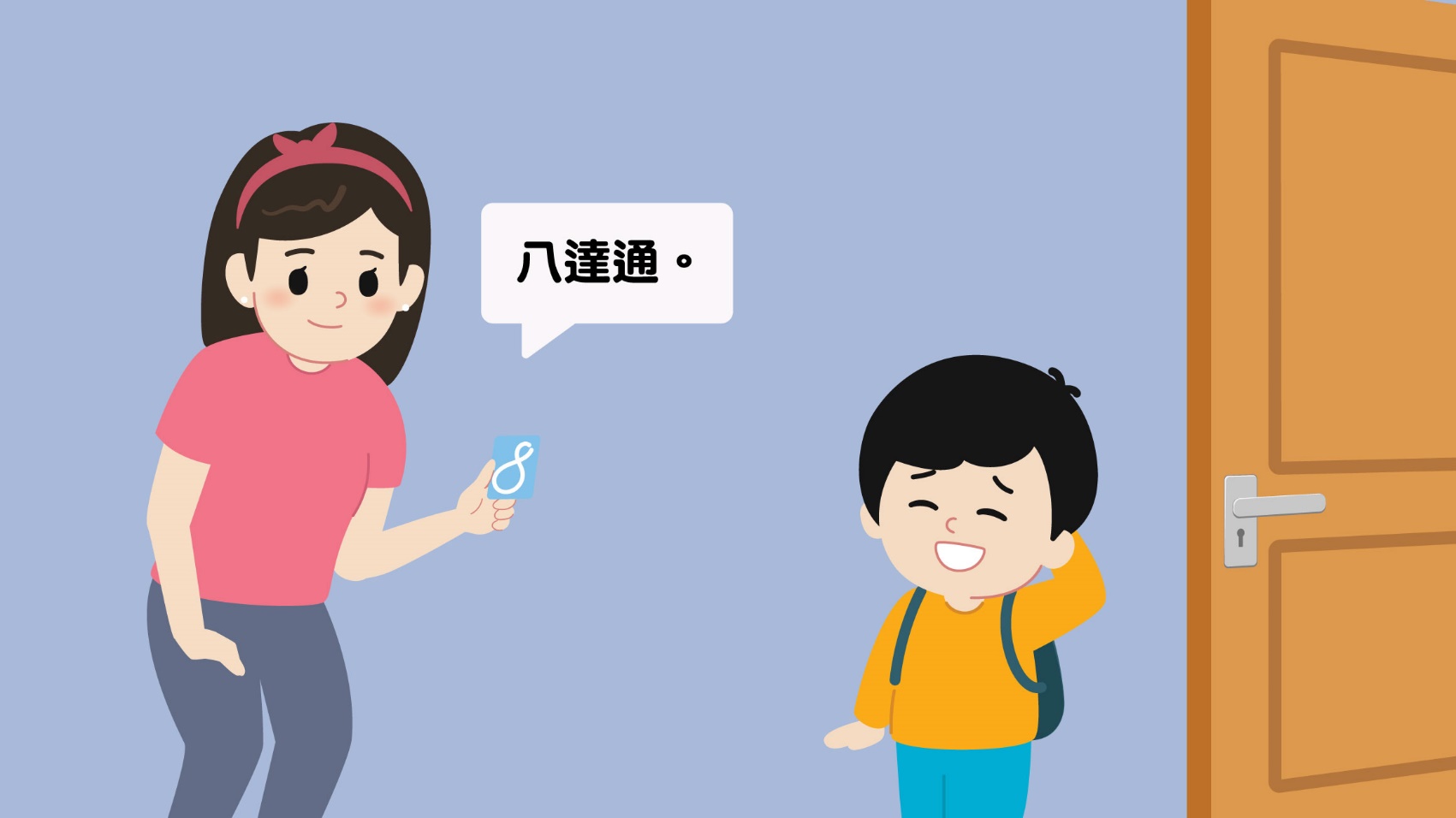 運用單詞
Faber, A., & Mazlish, E. (2012). How to talk so kids will listen & listen so kids will talk. Simon and Schuster.
如何給予清晰而有效的指示？
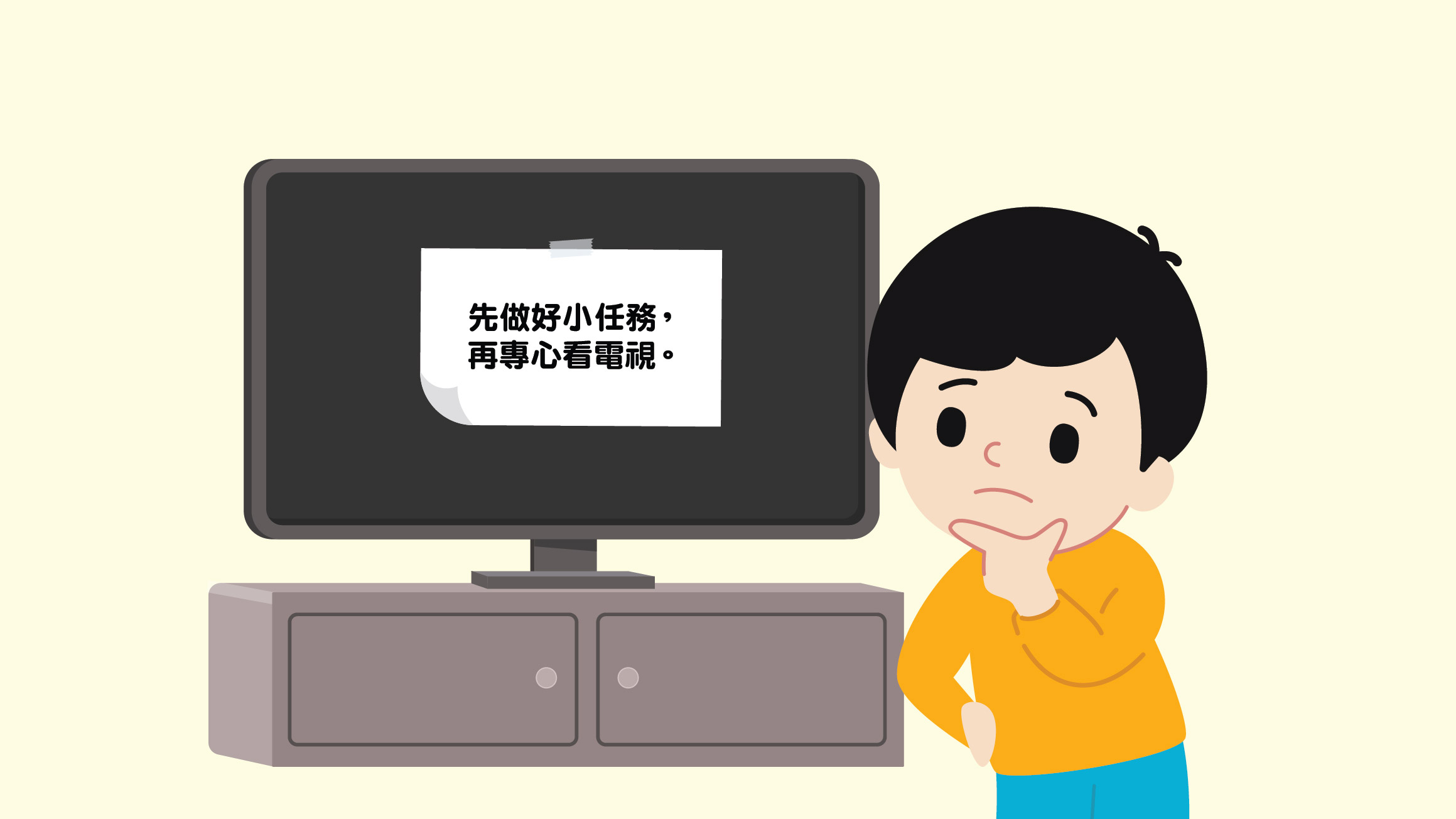 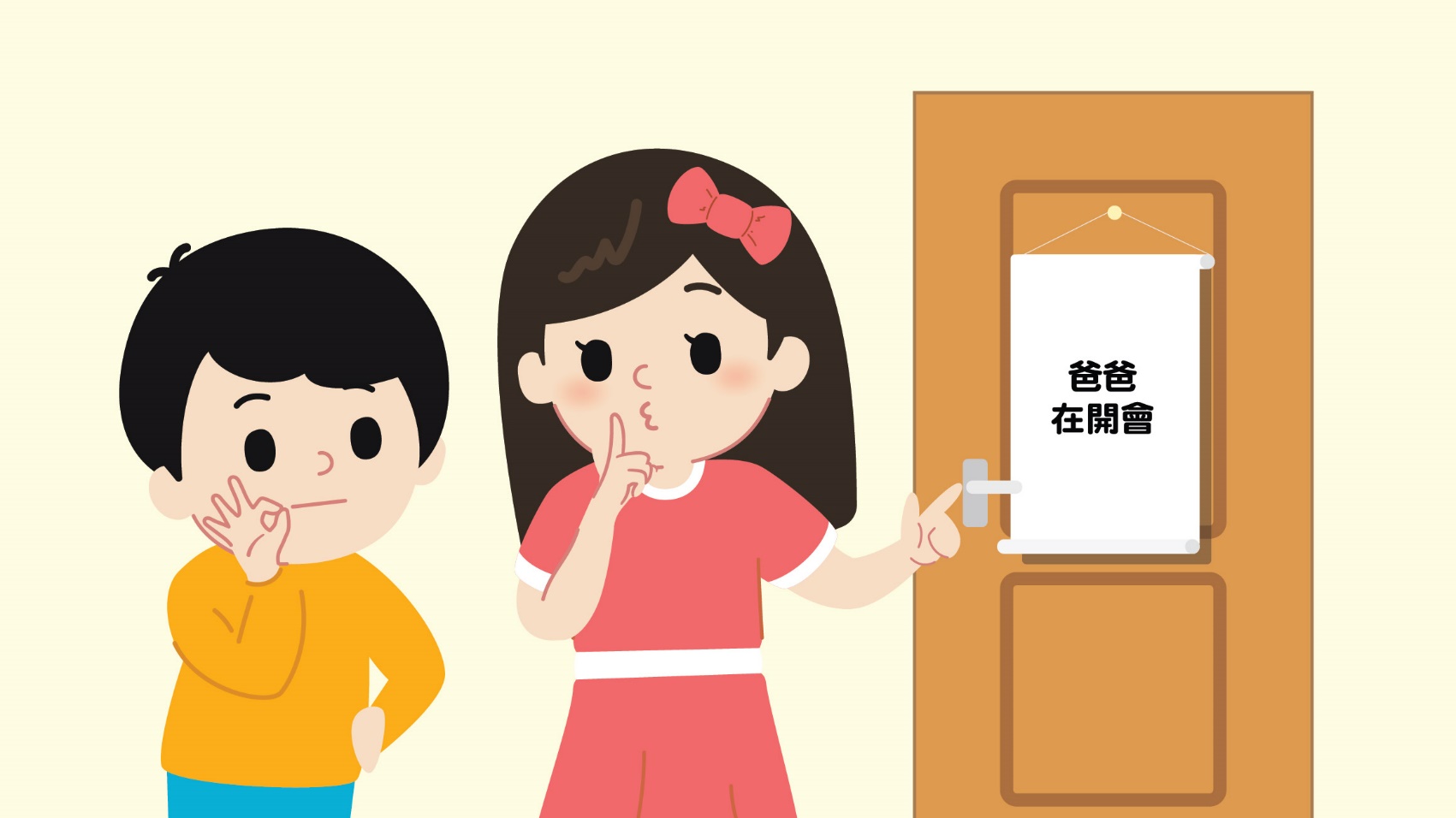 運用文字
Faber, A., & Mazlish, E. (2012). How to talk so kids will listen & listen so kids will talk. Simon and Schuster.
在處理不恰當行為之前
幫助子女回顧發生了什麼事
令子女更容易接受家長的教導
先同理的好處
如何表現同理心？
Jones, S. M., Bodie, G. D., & Hughes, S. D. (2019). The impact of mindfulness on empathy, active listening, and perceived provisions of emotional support. Communication Research, 46(6), 838-865.
哥哥與弟弟打架，媽媽先問哥哥：
媽媽：「剛剛發生了什麼事？」（多問問題）
哥哥：「弟弟搶了我的玩具﹗那個玩具是我先玩的﹗」
媽媽：「你在玩玩具，弟弟走過來搶了你的玩具，你想拿回玩具，對嗎？」（反映內容、多問問題）
哥哥：「對呀﹗我已經叫他把玩具還給我，但他就是不肯﹗」
媽媽：「你已經開口叫弟弟把玩具還給你，但弟弟就是不肯，所以你就急了、生氣了？」（反映內容、反映負面情緒、多問問題）
哥哥：「對呀﹗我只是想取回我的玩具﹗」
媽媽：「弟弟搶了你的玩具，你叫他把玩具還給你但他不肯，你覺得又急又生氣，於是出手想搶回玩具。過程中你打了弟弟？」（反映內容、反映負面情緒、多問問題）
哥哥：「我…不是故意的，我只是想取回玩具…」
媽媽：「明白，你只是想取回玩具，但你不小心打了弟弟。之後發生什麼事情？」（反映內容、多問問題）
如何運用「我」信息？
留意以下句子。它們給你怎樣的感覺？ 
 「你這個人真的很懶惰﹗」
 「你總是將玩具亂放﹗」
 「你從來不會幫爸爸媽媽做事﹗」
 「你一定要先溫習再玩玩具﹗」
 「人人都知道全家最『叻』就是你﹗」﹙諷刺的語氣﹚
冷嘲熱諷
絶對權威
非黑即白
Erford, B. T. (2010). I-messages. 35 techniques every counselor should know. Pearson.
如何運用「我」信息？
Erford, B. T. (2010). I-messages. 35 techniques every counselor should know. Pearson.
如何運用「我」信息？
Erford, B. T. (2010). I-messages. 35 techniques every counselor should know. Pearson.
處理不恰當行為的方法
整天只懂得玩手機﹗一點禮貌都沒有﹗不准玩﹗以後都不准玩手機﹗下星期的旅行活動亦取消﹗
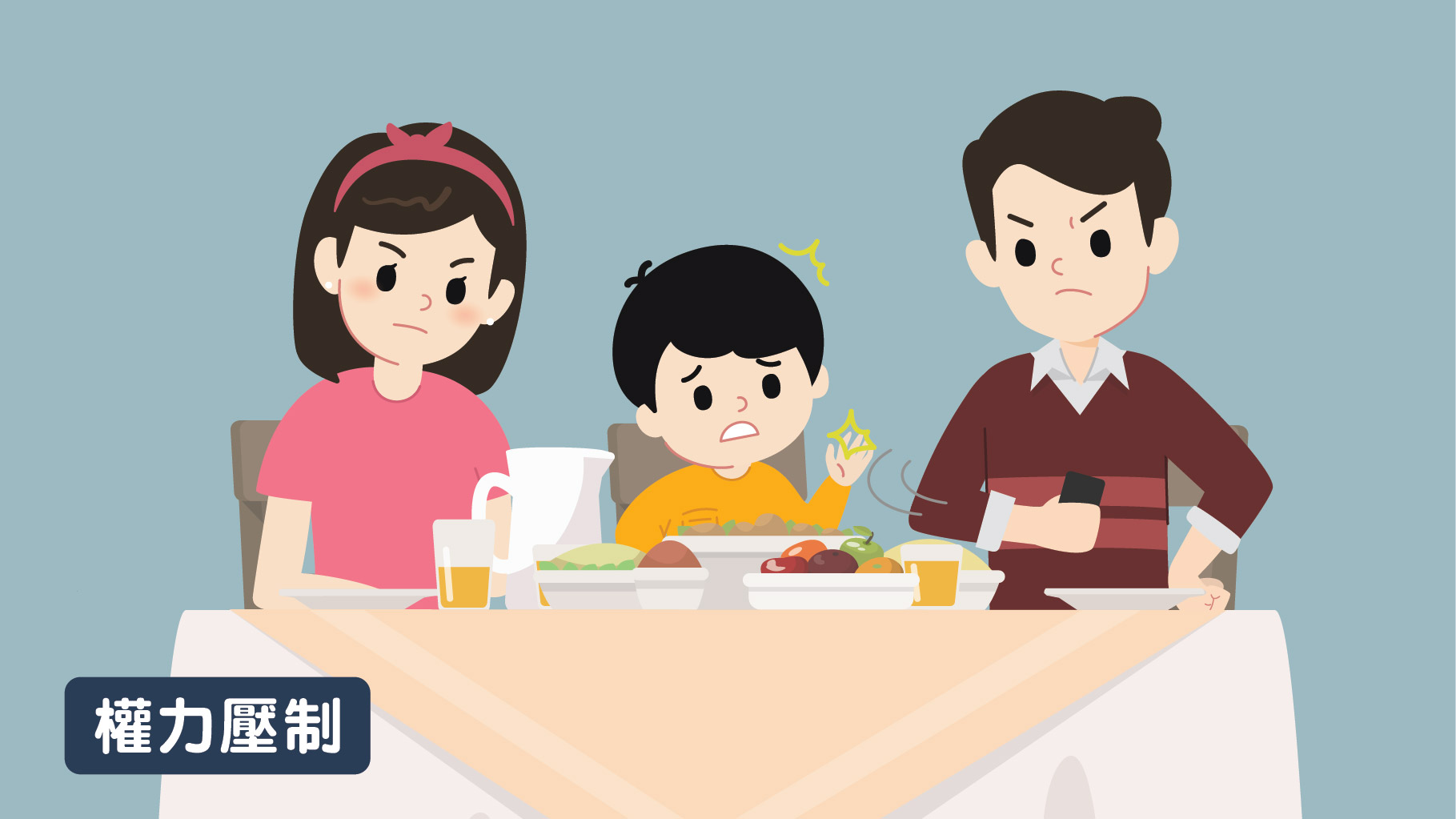 子女的感覺是…？
處理不恰當行為的方法
爸爸媽媽以後都不和你吃飯了，以後都不和你玩了，反正你只會玩手機。
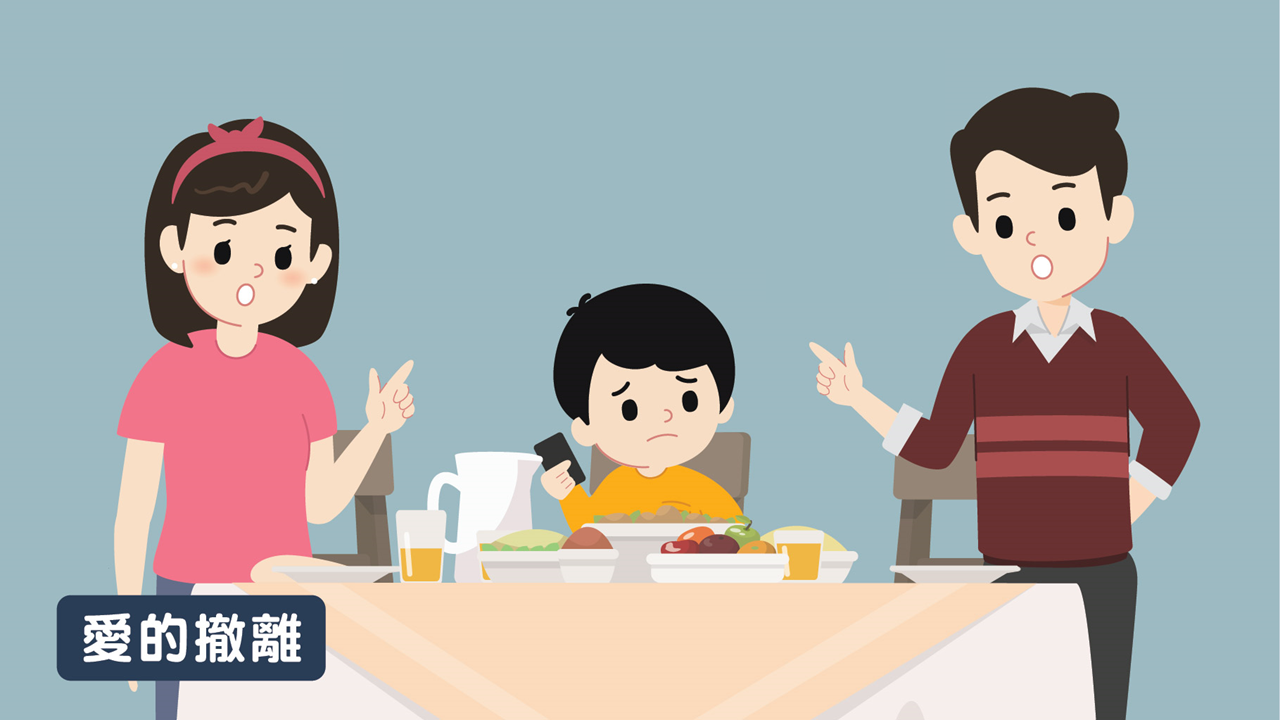 子女的感覺是…？
處理不恰當行為的方法
你在食飯時只顧著玩手機是不對的，因為和你一起吃飯的人會覺得你不尊重他們，覺得你不想和他們一起吃飯。如果你想吃飯時間感到多一點樂趣，你可以和爸爸媽媽說說學校發生的事情。
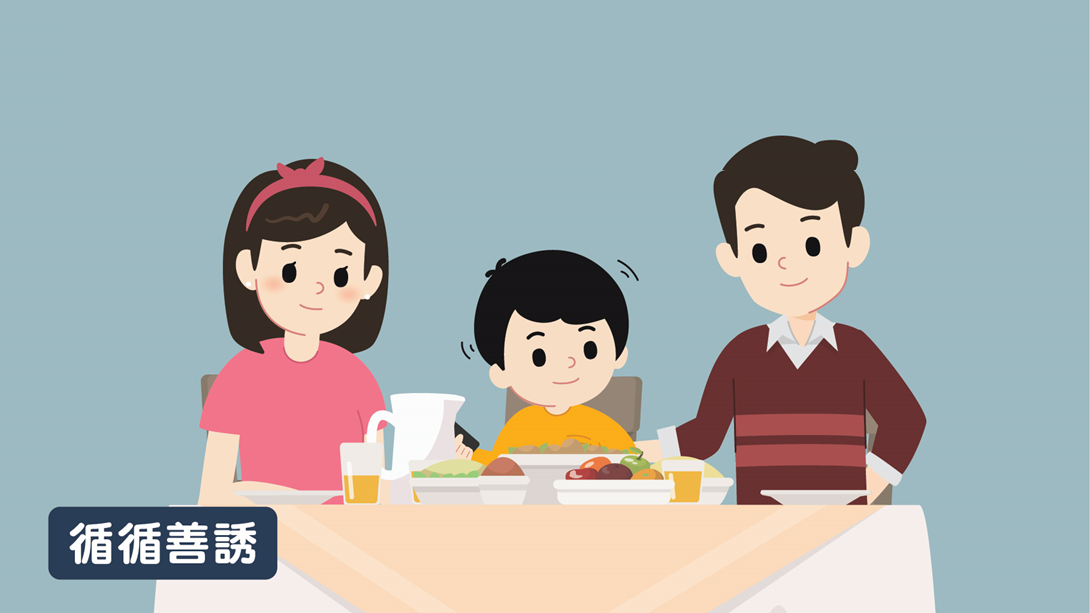 子女的感覺是…？
如何運用誘導法？
指出子女的不恰當行為
 指出子女的行為會如何影響別人
 了解子女行為背後的意圖，再指出子女如何可以通過正面行為達到同樣目的
 ﹙適用於較嚴重的不恰當行為，例如子女傷害到別人﹚指出子女現在如何可以補救自己的錯失
Patrick, R. B., & Gibbs, J. C. (2012). Inductive discipline, parental expression of disappointed expectations, and moral identity in adolescence. Journal of Youth and Adolescence, 41, 973-983.
如何運用誘導法？
Patrick, R. B., & Gibbs, J. C. (2012). Inductive discipline, parental expression of disappointed expectations, and moral identity in adolescence. Journal of Youth and Adolescence, 41, 973-983.
如何運用誘導法？
Patrick, R. B., & Gibbs, J. C. (2012). Inductive discipline, parental expression of disappointed expectations, and moral identity in adolescence. Journal of Youth and Adolescence, 41, 973-983.
如何讓子女承擔後果？
合理後果的特點：
相關：與不恰當行為有直接關聯
 合理：與不恰當行為的嚴重程度成正比
 尊重：保持對子女的尊重
Deutch, J. A. (2012). The respectful parent: A manual for moms and dads. Xlibris Corporation.
如何讓子女承擔後果？
子女因為拖延而未能完成功課，所以家長取消當日的家庭遊戲時間。
後果與子女的行為直接相關（因為子女沒有準時完成功課，所以沒有時間玩了），亦與不恰當行為的程度成正比﹙因為家長只是取消當日的活動﹚。家長無需打罵子女，亦無需冷嘲熱諷﹙保持對子女的尊重﹚，因為子女已經承擔了自己行為的後果。
Deutch, J. A. (2012). The respectful parent: A manual for moms and dads. Xlibris Corporation.
總結
給予指示時記得：
 運用描述型的句子
 運用正面指示 
 將較複雜的指示拆成「小步子」
 運用容易「入耳」的方法去表達指示
 提醒子女時記得「少即是多」
 運用積極聆聽表達同理心
 運用「我」訊息表達自己的感受
 運用誘導法幫助子女明白自己對別人的傷害
 讓子女承擔相關、合理和尊重的後果